Әл-Фараби атындағы Қазақ ұлттық университеті
Философия және саясаттану факультеті
Жалпы және қолданбалы психология кафедрасы
Психикалық бұзылулар мен жұмыс істеу технологиялары
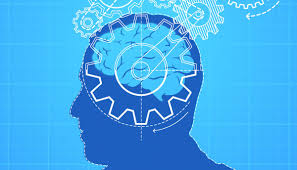 Аға оқытушы :
 Борбасова Г.Н.
АЛМАТЫ – 2022
5 дәріс
Зейін бұзылуының диагностикасы
Тұлға және мінез-құлықты бағалау курсы
"Зейін - белгілі бір уақытта субъектінің кез-келген нақты немесе идеалды объектіге (тақырып, оқиға, сурет, пайымдау және т.б.) шоғырлануы".
Зейін селективтілікпен, көлемімен, тұрақтылықпен, ауысумен сипатталады.
Селективтілік (шоғырлану) белгілі бір ақпаратты қабылдауға сәтті бейімделу мүмкіндігімен байланысты.
Назар аудару көлемі-бір уақытта қабылданатын объектілердің саны.
Ауыстыру-уақытты орындау, мақсаттарды өзгерту немесе бір уақытта бір жұмысты орындау кезінде бірнеше факторларды ескеру мүмкіндігі.
Зейіннің бұзылуы әртүрлі психикалық және соматикалық ауруларда байқалады. Сондай-ақ, көңіл-күйдің бұзылуы аффективті-эмоционалды реакциялармен және сау адамдарда болуы мүмкін.
Белсенді зейіннің төмендеуі (шоғырлану, ауысу, тұрақтылық) неврозбен байқалады.
Мидың органикалық аурулары бар науқастарда табандылық, ауысу қиындықтары, алаңдаушылықтың жоғарылауы, назардың сарқылуы байқалады.
Шизофрениямен ауыратын науқастарда энергия потенциалының төмендеуі, апатоабуликалық синдром нәтижесінде белсенді назар нашарлайды.
Соматикалық науқастарда (мысалы, туберкулез және т.б.) назардың шоғырлануы, баяу дамуы, ауысу қиындықтары, назар көлемінің тарылуы байқалады.
Бытыраңқылық, рассеяность - адам қандай да бір іс-әрекетке баса назар аудара алмайды немесе қандай да бір объектіге шоғырлану дәрежесі соншалықты үлкен, сондықтан басқа да маңызды объектілер субъективті түрде өмір сүруді тоқтатады.
Басқаға зейін аудару, отвлекаемость - белсенді, жылдам назар аудару өзгерістерінен пассивті назардың басым болуымен, қажетті объектіге назар аудара алмауымен, тұрақсыздығымен, үстіртдігімен және байқауды әлсіретумен сипатталады.Адам басталған нәрсені аяғына дейін жеткізбейді, ойларды логикалық қорытындыға дейін дамыту қиын, сұрақтар тыңдалады, оларға жауаптар сәтсіз беріледі, үнемі басқа объектілерге немесе оқиғаларға ауысады.
Көлемнің төмендеуі (тарылуы) - объектілердің, бейнелер мен көріністердің күтілетін санын ерікті мақсатты қызмет саласында ұстай алмау және оларды еркін пайдалану.Адам іс-әрекетке қойылатын талаптарды оңай жоғалтады, қажетті жағдайларды ескеруді тоқтатады, әңгімеге кедергі келтіреді, үзілген ойға оралу мүмкін емес, әрекетті тоқтатады, мақсатын жоғалтады.
Қаттылық, инерттілік-назарды бір объектіден, құбылыстан немесе әрекеттен екіншісіне тез және жиі ауыстыру мүмкін еместігі, ситуациялық маңыздылығын жоғалтқан нәрсеге назар аударудың айқын шоғырлануы бар.Адам әңгіме басталған тақырыптың өзгеруін немесе қоршаған ортаның өзгеруін бақылай алмайды.
Сарқылу-белгілі бір құбылысқа немесе іс-әрекетке ұзақ уақыт шоғырлану қабілетінің төмендеуі, белсенді зейіннен енжарлыққа тез ауысу.Тиімді жұмыстың қысқа кезеңінен кейін адам сабаққа деген қызығушылығын жоғалтады, шаршау сезімі және алаңдаушылықтың жоғарылауы, демалудың өткір қажеттілігі, ұйқышылдық пайда болады.
Зейін бағытының бұзылуы-назар өмірдің басқа да маңызды аспектілерін қабылдауды мәжбүрлейтін жеке эмоционалды бей-жай құбылыстарға назар аударады. Адам шамадан тыс интроспекцияға ұшырайды немесе оның әл-ауқатына және ауыр сезімге немесе өткен тәжірибеге шамадан тыс көңіл бөледі.
Диагностика
1. Корректуралық сынама. Бұл әдісті алғаш рет Бурдон 1895 жылы ұсынған, ол назардың тұрақтылығы мен оның шоғырлану қабілетін зерттеу үшін қолданылады. Түзету үлгісі өте қарапайым және формалар мен секундомерден басқа арнайы құрылғыларды қажет етпейді. Бланкілер-бұл кездейсоқ орналасқан әріптер қатары. Нұсқаулық зерттеушінің таңдауы бойынша бір немесе екі әріпті сызуды қамтиды. Әр 30-60 секунд сайын науқастың қарындашының орнын белгілеуге болады. Зерттеуші қателіктер санына, орындалу қарқынына, тәжірибе барысында қателіктердің таралуына, қателіктердің сипатына (жеке әріптерді немесе жолдарды өткізіп жіберу, басқа әріптерді сызып тастау және т.б.) назар аударады.
2. Крепелин бойынша есеп. Техниканы Крепелин 1895 жылы ұсынған, ол зейіннің ауысуын, сондай-ақ жұмыс қабілеттілігін зерттеу үшін қолданылады. Арнайы бланкілерде тақырып санында қосып немесе шегеріп, нәтижені бланкке жазуы керек сандардың бағандары орналасқан. Тапсырманы орындағаннан кейін зерттеуші қателіктердің санына, олардың таралуына, орындалған тапсырманың көлеміне, қарқынына, ауысу қабілетіне назар аударады, яғни жұмыс қабілеттілігі (сарқылу, жұмысқа қабілеттілік), назардың бұзылуы туралы қорытынды жасайды.
3. Шульт кестелеріндегі сандарды табу. Зерттеу 1-ден 25-ке дейінгі сандар кездейсоқ орналасқан арнайы кестелердің көмегімен жүзеге асырылады. Сынақ тақырыбы Сандарды ретпен көрсетеді, оларды дауыстап атайды, ал тапсырманың орындалу уақыты жазылады. Осылайша, сенсоримоторлы реакциялардың қарқыны, зейіннің ауысу ерекшеліктері, назар аудару көлемі, шоғырлану (алаңдаушылық), гиперстендік немесе гипостениялық типтегі сарқылудың жоғарылауы және жұмыс қабілеттілігі зерттеледі.
4. Зейіннің ауысуын, психикалық процестердің инерттілігін, сарқылуын зерттеу үшін өзгертілген Шульте кестесін қолдануға болады (Ф.д. Горбов, 1959, 1964). Бұл қызыл-қара кестеде 49 Сан бар, олардың 25-і қара (1-25) және 24-і Қызыл (1-24). Тақырып кезекпен қара және қызыл сандарды көрсетуі керек. Сонымен қатар, қара өсу ретімен, ал қызыл түсу ретімен. Бұл әдіс ең алдымен ойлау динамикасын, зейінді ауыстыру қабілетін зерттеу үшін қолданылады.
5. Отсчитывание. Крепелин ұсынған әдіс. Тақырып жүзден бірдей санды есептейді (әдетте 17, 13, 7, 3). Экспериментатор үзілістерді атап өтеді. Қателіктердің сипаты, нұсқауларды орындау, ауысу, шоғырлану, назардың сарқылуы зерттеледі.
Ауыстыруы бар корректуралық проба.Тақырыпқа басылған мәтін беріледі, Ең жақсысы-оқу кестесінің 10-15 жолы. Нұсқаулықта әрбір үшінші әріпті сызып тастау қарастырылған. Тапсырманы орындауға жұмсалған уақыт белгіленеді. Екінші кезеңде зерттелетін адамға ұқсас мәтін ұсынылады және бір жолда әрбір үшінші әріпті, ал келесі жолда әрбір төртінші әріпті кезекпен сызып тастауға нұсқау беріледі. Зерттеу үшін мәтін ретінде сіз журнал беттерін, брошюраларды белгілі бір жолдарда және бір абзацта пайдалана аласыз. Тәжірибе материалын сау тақырыптар бойынша алдын-ала тексеру міндетті болып табылады, өйткені тапсырманы орындауға кететін уақыт шрифтке, жолдар санына, жолдағы әріптерге байланысты болады.
Психикалық ауру адамдарда көру және есту қабілетінің бұзылуы байқалады. Кестелерден сандарды іздеу керек Шульте әдісіне сәйкес, жұмсалған уақыт мөлшерінен нормадан асатын нәтижелер анықталады. Психикалық белсенділіктің айқын біркелкі еместігімен жұмыстың баяулауының жалпы деңгейі байқалады. Кейбір науқастарда сандарды табу жылдамдығының төмендеуі байқалады, ал оларды іздеуге кететін уақыт, керісінше, артады. Көбінесе уақыт екі есе артады, өйткені пациенттер кестедегі сандарды жоғалтады және оларды көрмейді.
Зейіннің бұзылу себептері
Ми құрылымдарының органикалық зақымдануы;
ми құрылымдарының атрофиялық, дегенеративті бұзылулары;
нейроэндокринді процестер;
стресстік, эмоционалды қиын жағдайлар және басқа психогендік факторлар;
интоксикация;
жұқпалы аурулар;мидың тамырлы бұзылыстары.
Модальды-спецификалық емес зейінніңбұзылуы-назардың кез-келген формасы мен деңгейіне әсер ететін назардың бұзылу түрі. Науқас кез-келген модальділіктің ынталандыруларына, назардың тез сарқылуына, назар аудару көлемінің күрт тарылуына, назар аударатын механизмдердің әлсіздігіне байланысты кез-келген іс-әрекет түріндегі шоғырланудың бұзылуына назар аудара алмайды.
Модальды-спецификалық зейін бұзылыстары-бұл бір модальділіктің ынталандыруларына байланысты көрінетін назар аударудың бұзылуы.
Көру зейінсіздігі (невнимание)-оң және сол жақ тітіркендіргіштері кезінде пациент бір жағына (негізінен оң жаққа) артықшылық береді.
Есту зейінсіздігі - науқас бір құлаққа берілген дыбыстарды (сөздерді) ғана естиді және екінші құлаққа кіретін ақпаратты елемейді.
Тактильді зейінсіздік - науқас бір уақытта екі рет қол тигізгенде бір қолдың жанасуын "байқамайды".
Моторлық зейінсіздік - қимыл актілеріне назар аударудың бұзылуы мидың жергілікті зақымдану клиникасында жақсы белгілі. Бұл науқас екі қолмен қозғалыс жасау керек болған кезде көрінеді.
Литература
1. Блейхер В. М. Клиническая патопсихология. – Ташкент, 1976.2. Блейхер В. М. Экспериментально-психологическое исследование психически больных. – Ташкент, 1971.3. Докучаева М. А. Об исследовании методики счета по Крепелину в психиатрической больнице. //Психологические методы исследования в клинике. – 1976. – №2.4. Психология. Словарь. /Под общ. ред. А. В. Петровского, М. Г. Ярошевского. – М., 1990.5. Рубинштейн С. Я. Экспериментальные методики патопсихологии и опыт их применения в клинике. – М., 1970.6. Тепеницына Т. И. Анализ ошибок при исследовании внимания методом корректурной пробы. //Вопросы психологии. – 1959. – №5.